An Introduction to Farm Financial AnalysisPart 2: The Recordkeeping Habit or What is the next step?
North Carolina A&T Producer Meeting
September 24, 2020
Presented by:  Bruce Fowler and DelRay Lecy
[Speaker Notes: Del]
The Presenters…
Bruce Fowler
Missouri
DelRay Lecy (Del) 
Minnesota
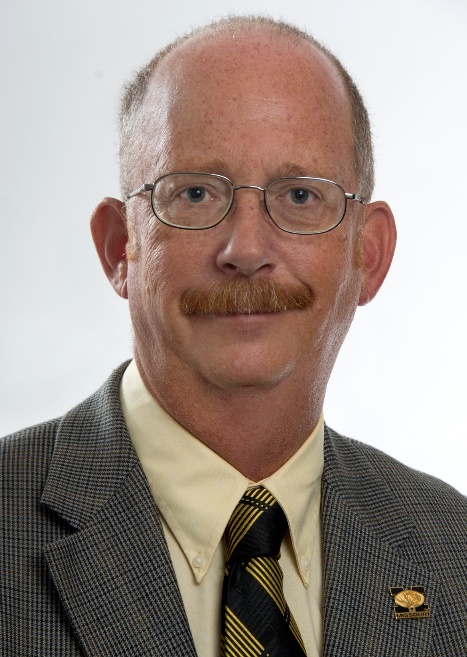 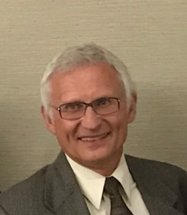 [Speaker Notes: Bruce]
Please introduce yourself…in the chat box
If not a farmer, what do you do?
What is ONE question that you would like answered during our discussion today?
ALSO:  Enter your email address in the chat box for future communications
[Speaker Notes: Bruce]
In Review…
We talked about “Where to start…”
We presented many questions about your goals and information for your business…
We talked about the value of an extra $1,000 in your business or for your family…
We talked about the importance records and the habit of keeping them.
And, we reviewed several reports that provide information to help make decisions…
Including: Basic Financial Statement Example
[Speaker Notes: Del]
In Review…
But…
We jumped the gun a little with that file
We did not show how to gather the data for that file…
We did not demonstrate a basic tool for tracking  income and expenses using Excel
So, we need to do that during this workshop
[Speaker Notes: Bruce]
So…What is in a good set of farm records?
Farm receipts and expenses (broken out as appropriate)
Crop information
Records of feed fed to animals 
Animal acquisition and disappearance 
Inventories of animals, crops and feed
[Speaker Notes: Bruce]
So…What is in a good set of farm records?
Machinery, equipment, building and land inventories and depreciation
Non-farm assets, liabilities and income
Household and personal records 
Labor records
You have to start somewhere…start with what is important to you for your operation
[Speaker Notes: Bruce]
Records, Records, Records…I have heard it all before and it is just too hard to get done…
Farming isn’t easy in the first place and making decisions based on what you “think” is never as good as making decisions based on what you “know”. 
…records help you know more.
Knowing builds confidence and profit
[Speaker Notes: Del and Bruce]
Remember this about good farm records…
First, you must realize that keeping records is a habit that is critical to long term business success
Second, it is critical to keep records of the things you need to help make informed decisions
Third, you just have to decide to do it.
[Speaker Notes: Bruce]
Also remember this example of a report you can use for decisions IF you have good records…
Vegetable Farm Analysis – This is what you are looking to have at the end of the year

Our goal is to show you a step towards creating an analysis of your operation…
[Speaker Notes: Bruce]
Lets take a look as a basic record keeping tool in Excel…
Our focus tonight is on recording Income and Expense
A key factor in recording income and expense to do it on a timely, regular basis  (NOTE: annually is not timely or regular)
Daily tracking and filing of income and expense is necessary
Recording that information into a record keeping system should be done at least monthly
[Speaker Notes: Del]
Lets take a look as a basic record keeping system in Excel…
Here is a basic Excel record keeping worksheet.
[Speaker Notes: Del]
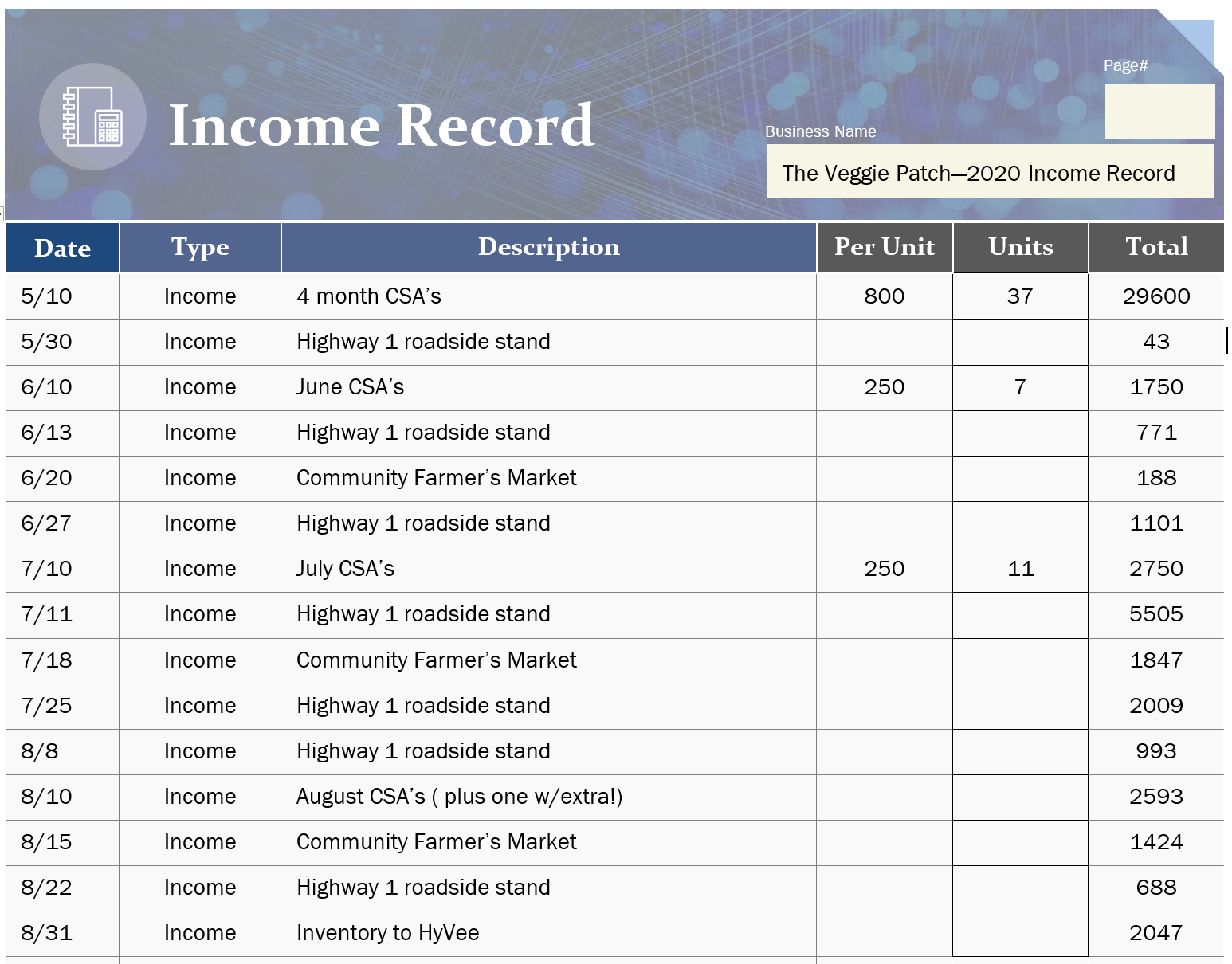 SAMPLE Crop Income Items for us to review…
[Speaker Notes: Bruce – 
Enter May-June and then open for questions
Time permitting, complete July-August and then open for questions again
Time not permitting – encourage them to complete July-Aug on their own
Then jump to expenses…]
SAMPLE Other Income Items for us to review…
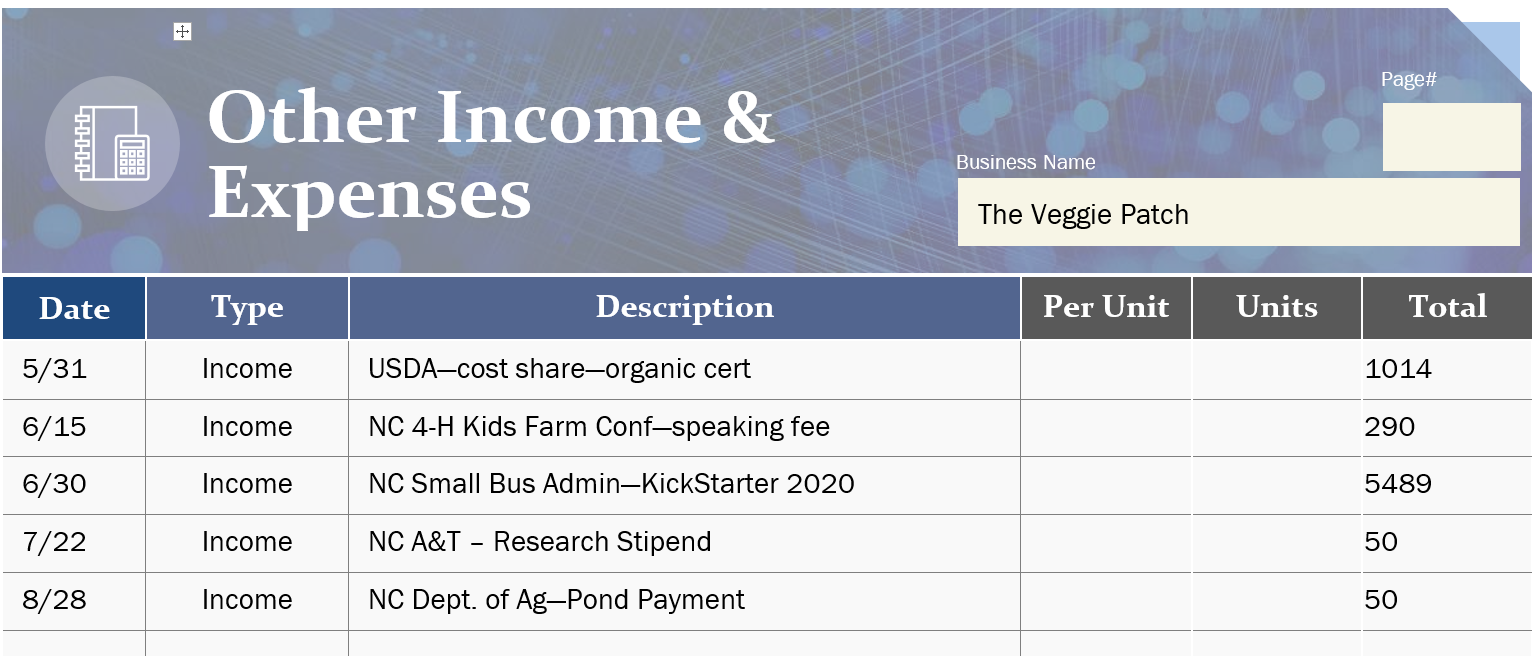 [Speaker Notes: Bruce]
SAMPLE Expense receipts for us to review…
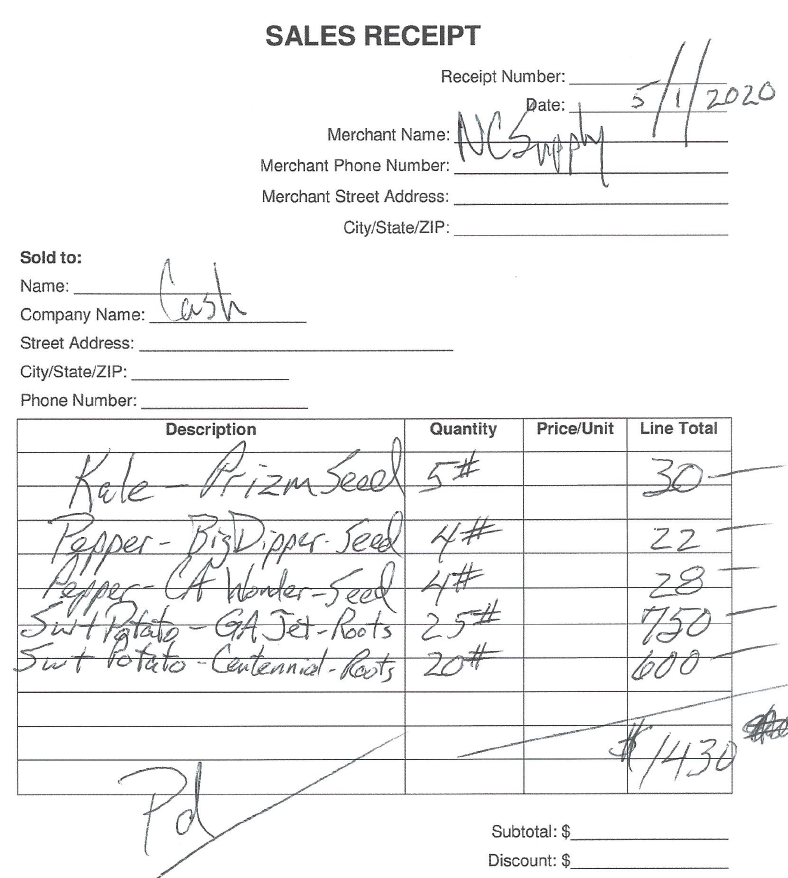 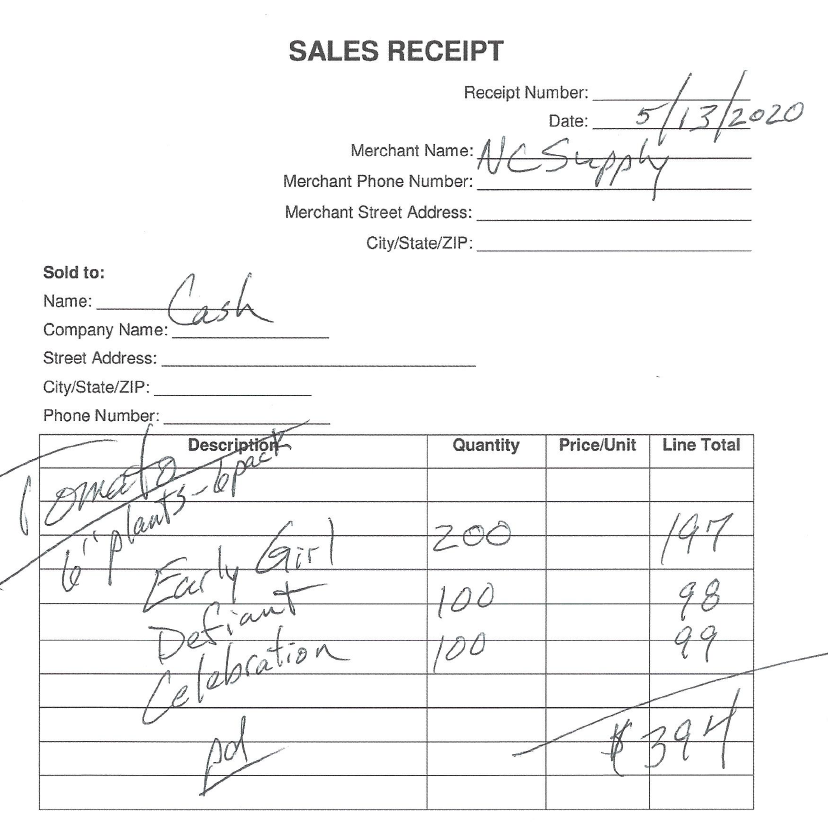 Purchased from: 
	NC Supply 	Company
[Speaker Notes: Bruce
Initially – enter them in group for a whole farm summary
When you want to analyze each crop (enterprise), you need to separate]
SAMPLE Expense receipts for us to review…
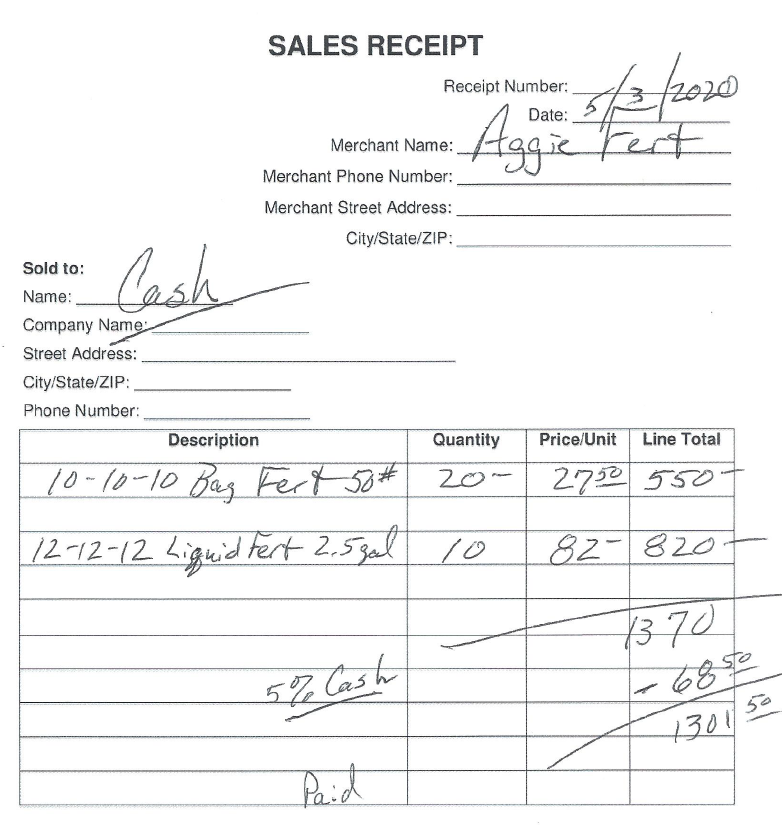 Purchased from: 
	Aggie 	Fertilizer	Company
SAMPLE Expense receipts for us to review…
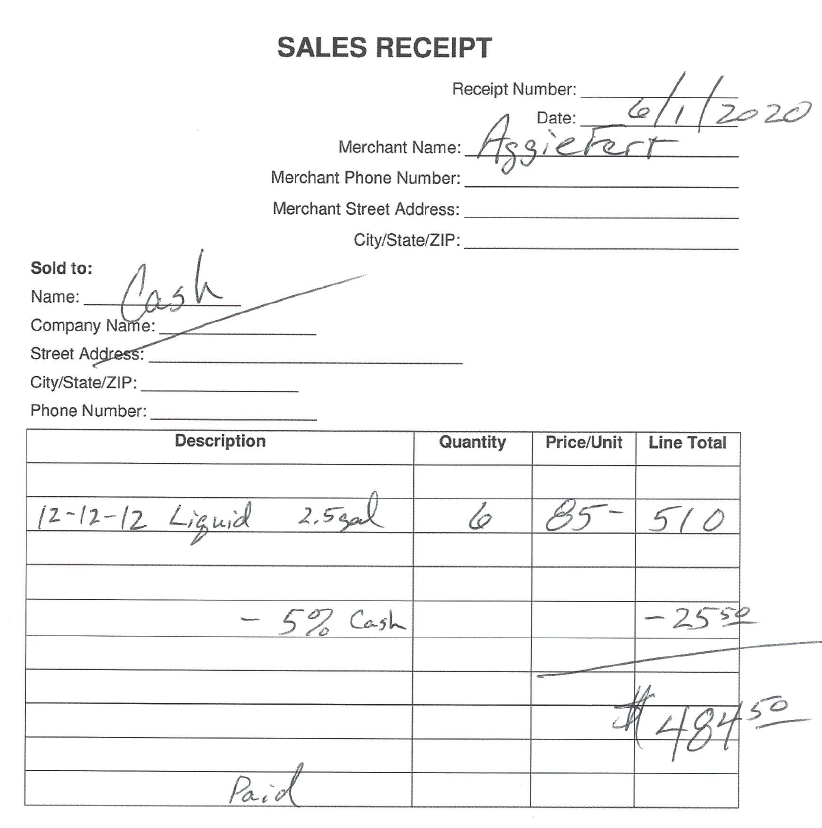 Purchased from: 
	Aggie 	Fertilizer	Company
SAMPLE Expense receipts for us to review…
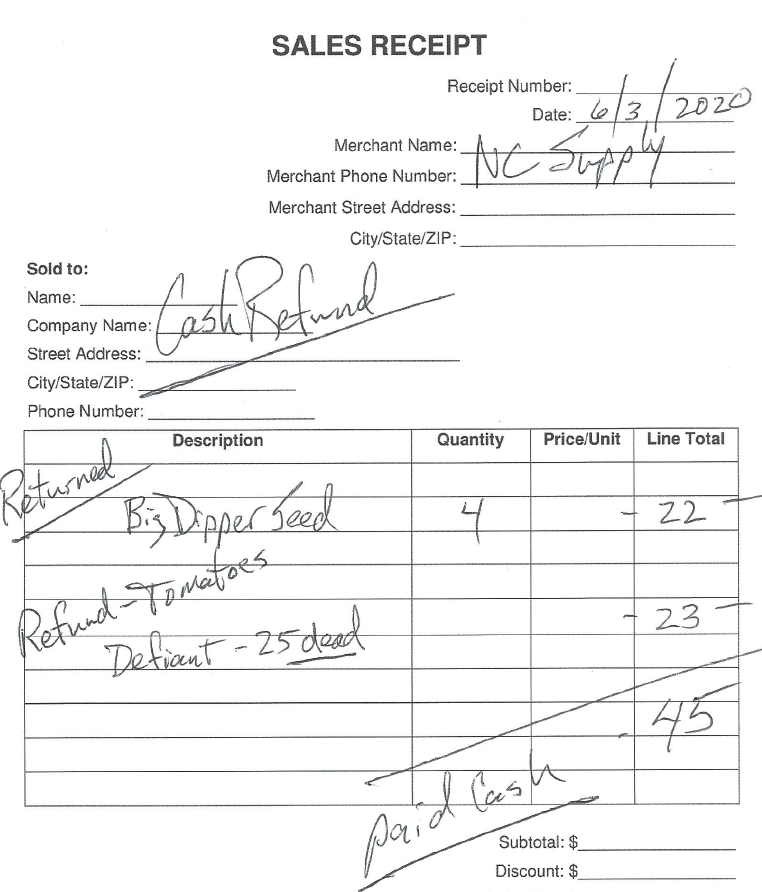 Refund from: 
	NC Supply 	Company
SAMPLE Expense receipts for us to review…
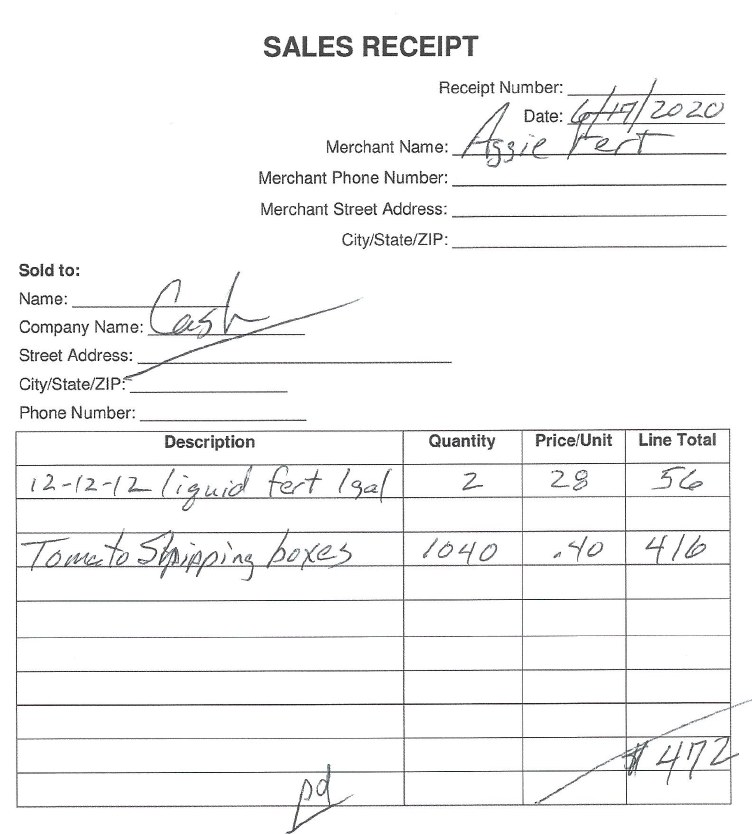 Purchased from: 
	Aggie 	Fertilizer	Company
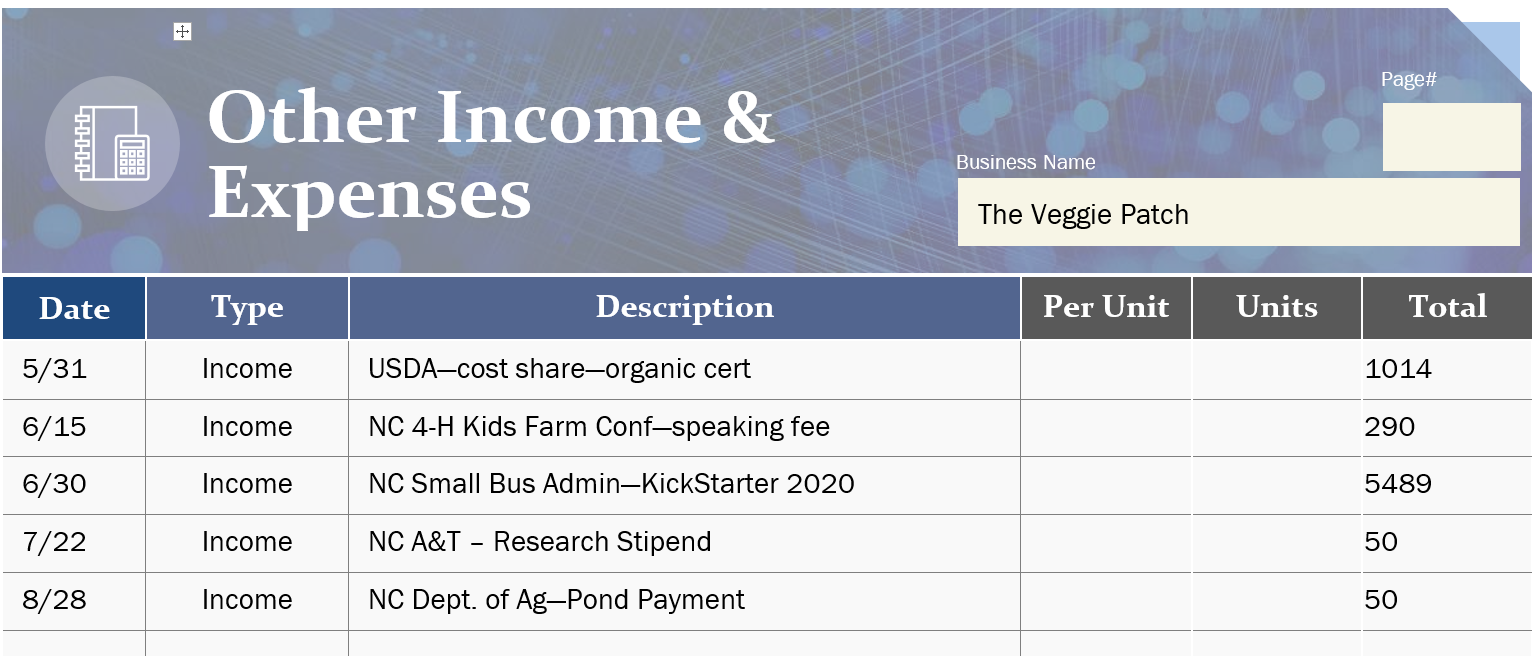 SAMPLE Other Expense Items for us to review…
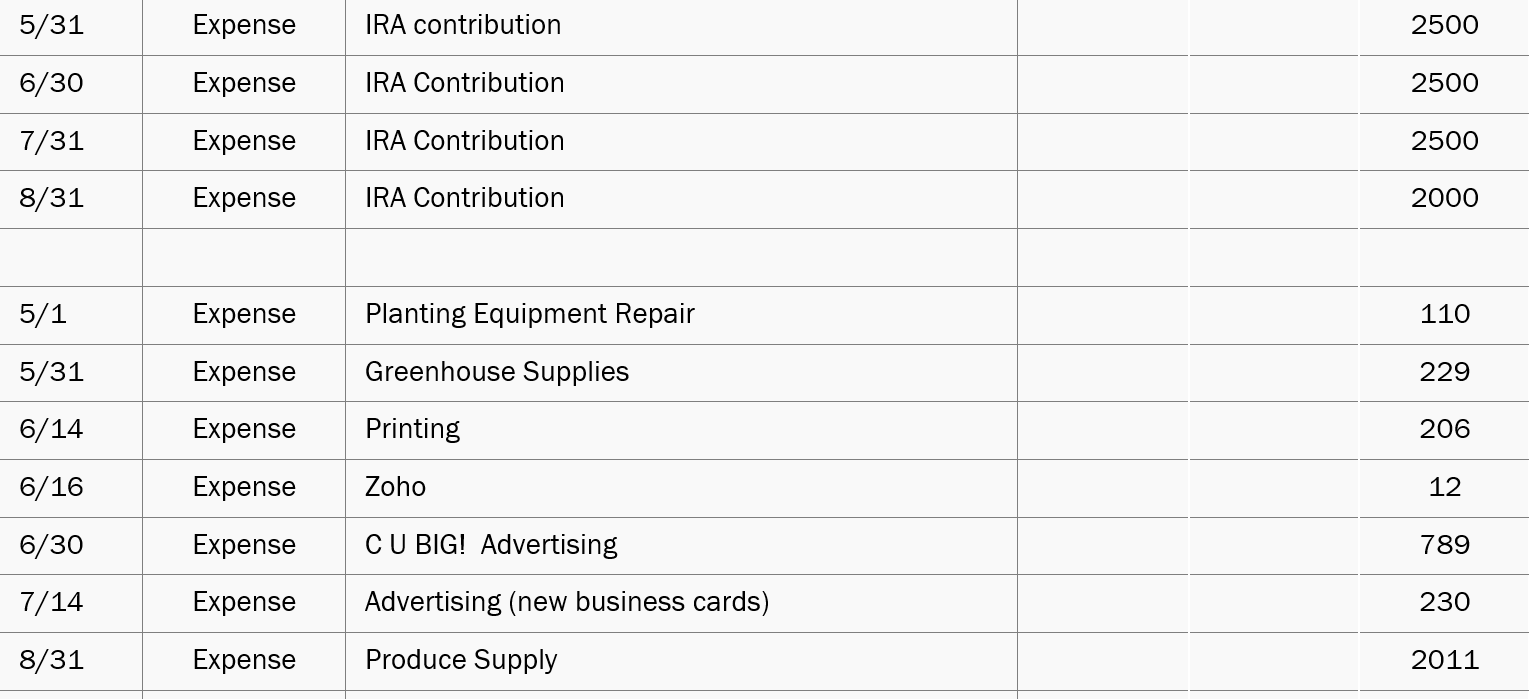 So…what does the printout look like for this tool
Basic Recordkeeping Tool Printout
[Speaker Notes: Del]
One step at a time…
You now have your income and expense summary for the year
Once you have that information, you are ready for thinking about a whole farm financial analysis
As another step, lets take a brief look at that “Financial Statement” file once again…  Basic Financial Statement Example
That step is for future discussions…
[Speaker Notes: Del…
Notice the order of the worksheets listed along the bottom…
The first one is the Balance Sheet
As stated before, the starting point for a business analysis is the Balance Sheet…what do you own and owe at the beginning of your business year?
This sets us up for the next workshop…]
In Conclusion…
We hope that you have found 		  	value in this presentation…
Do we have any questions in the chat box?
[Speaker Notes: Del]
In Conclusion…
Please answer the two questions 	below using the chat box…
What change are you going to make because of this presentation?
What question do you have that was not answered today?
[Speaker Notes: Del]
Thank you for participating today